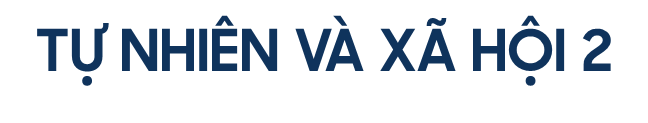 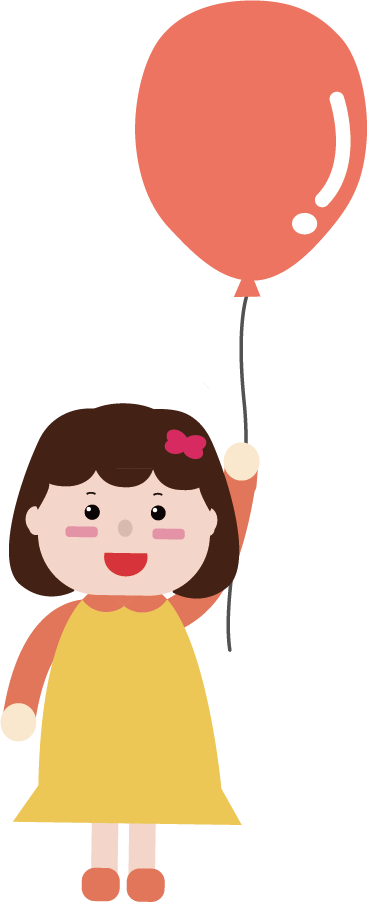 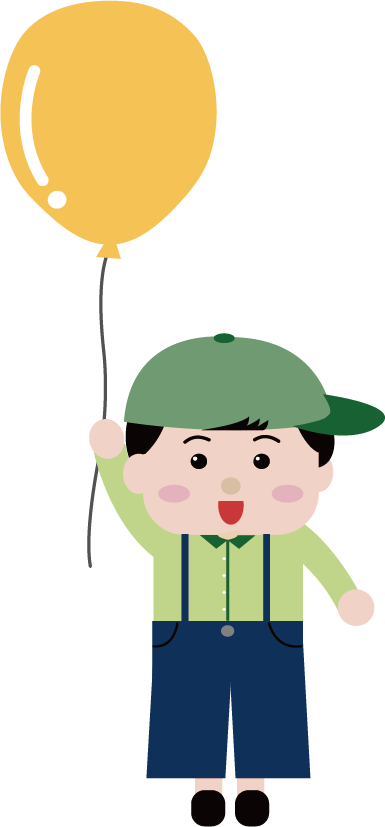 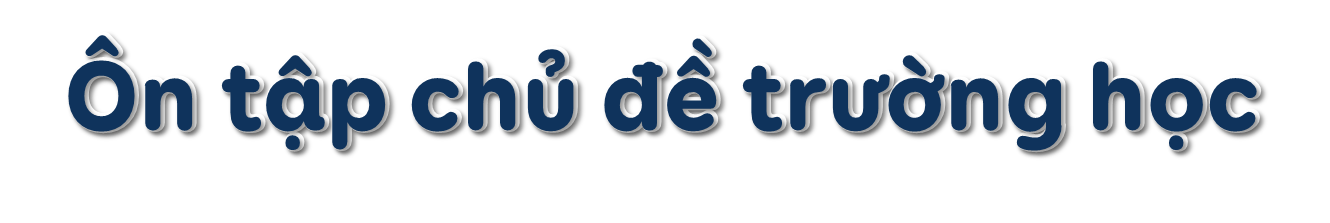 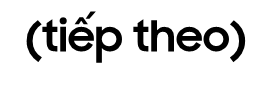 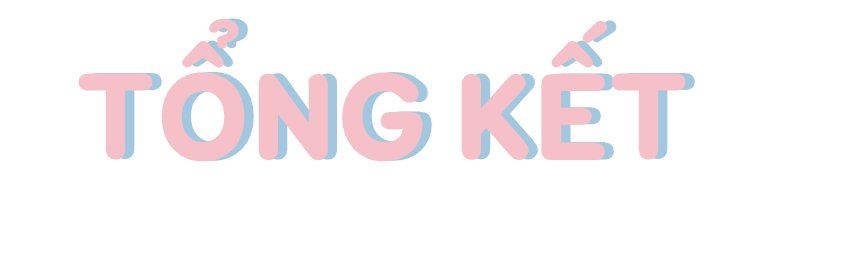 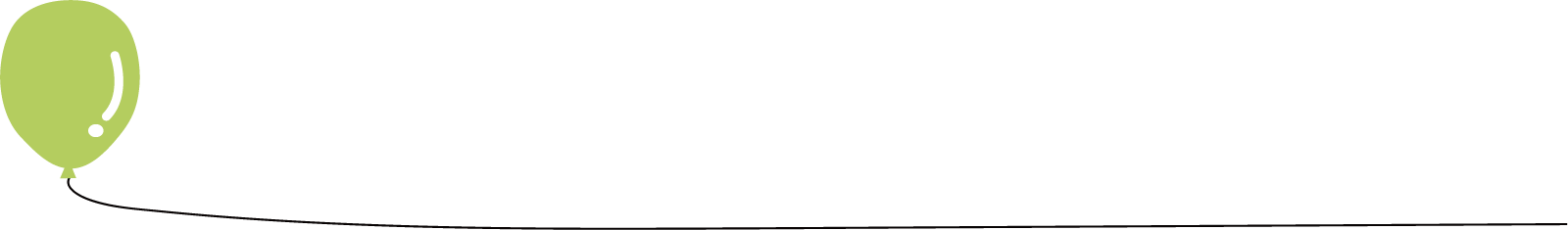 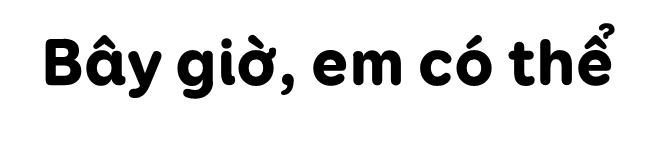 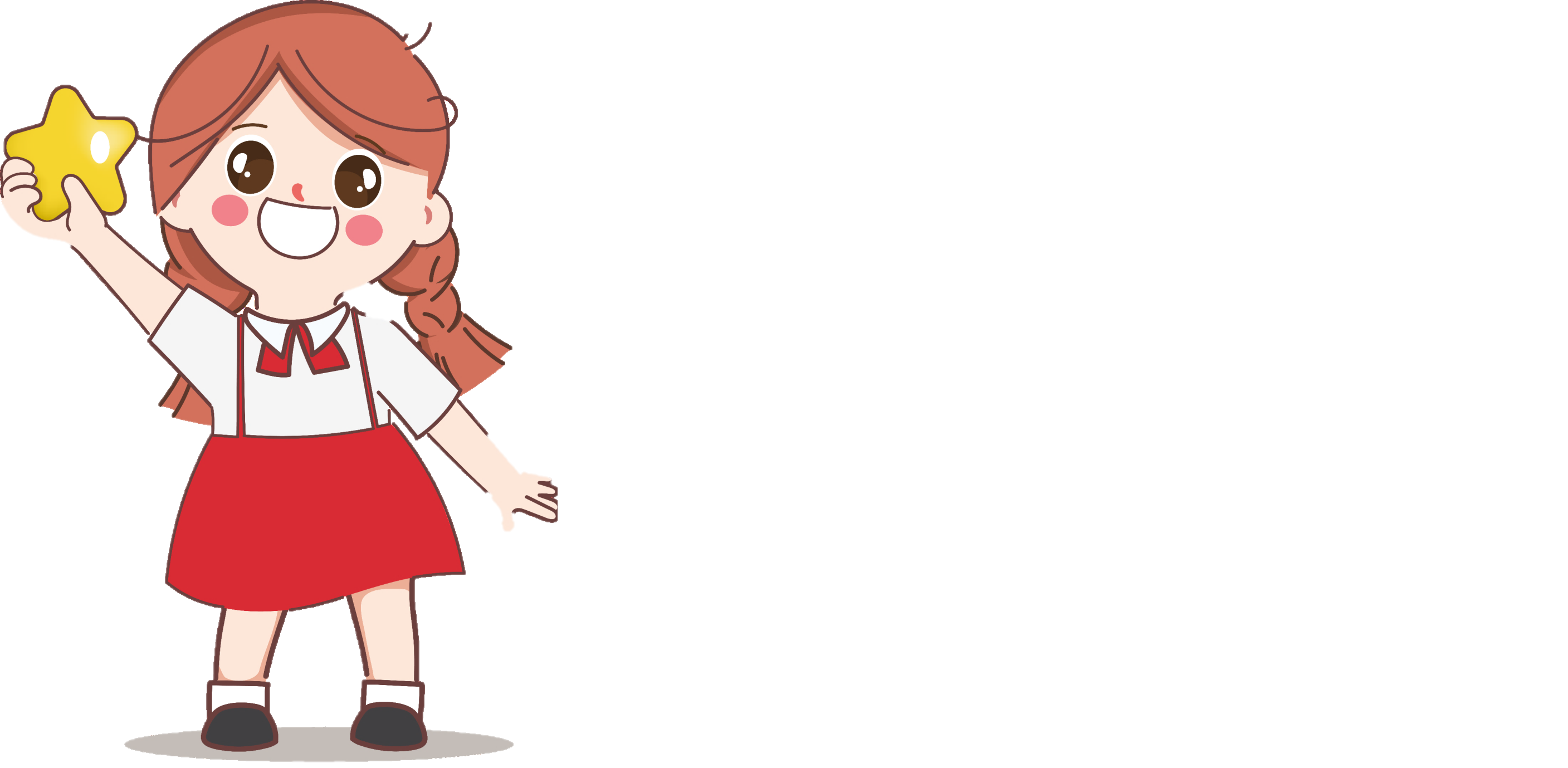 Kể được một số sự kiện ở trường và nói được cảm nhận của em khi tham gia sự kiện đó.
Nhận biết được những tình huống nguy hiểm, rủi ro có thể xảy ra khi tham gia các hoạt động ở trường và biết cách phòng tránh. 
Thực hiện được việc giữ gìn vệ sinh trường học
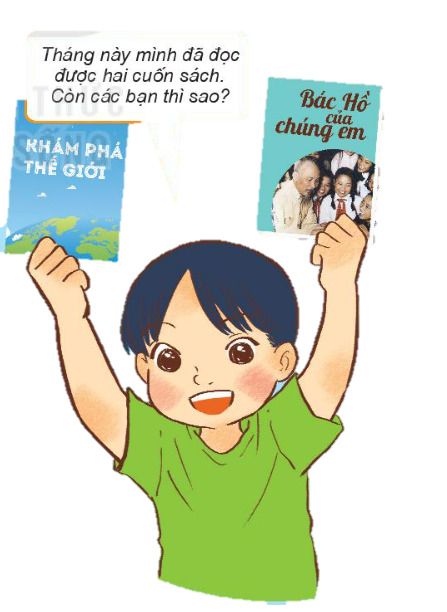 Bạn nhỏ trong hình muốn nói gì và muốn nhắc nhở các bạn điều gì?
Bạn nhỏ nói đã đọc được 2 cuốn sách trong tháng này và muốn nhắc nhở chúng mình cần đọc thêm sách.
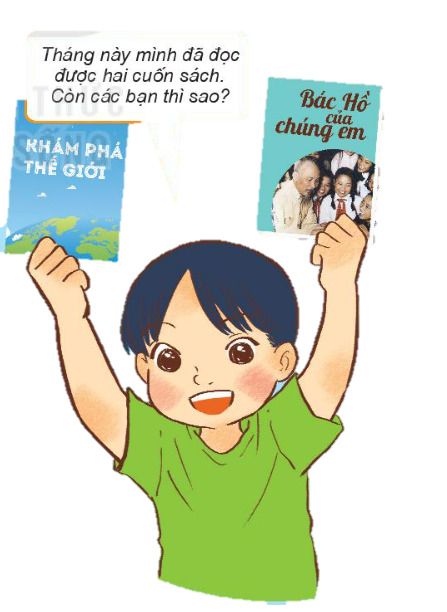 Em đã đọc được những cuốn sách nào? Cuốn sách đấy khuyên em điều gì?
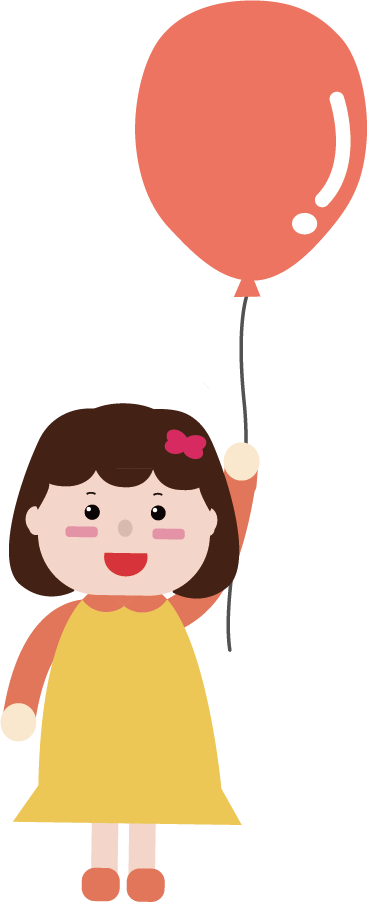 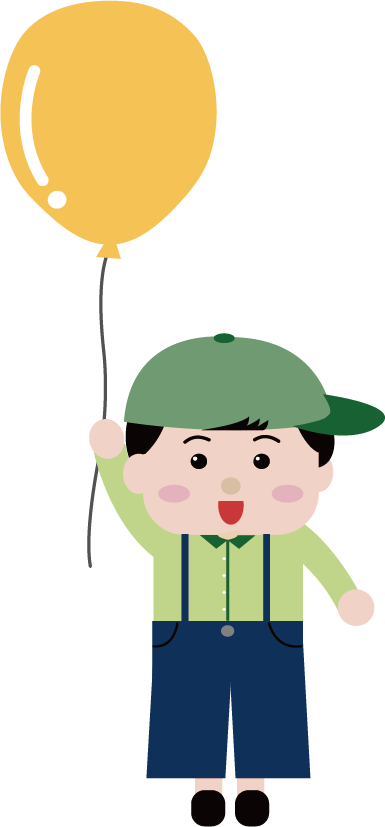 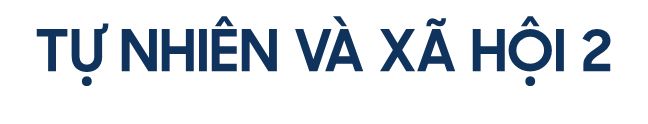 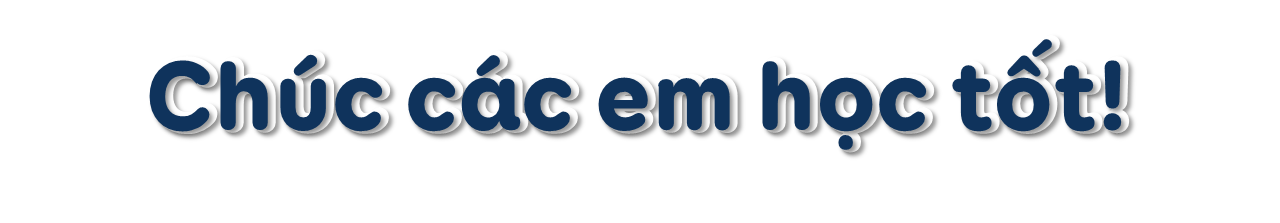